Coming to America
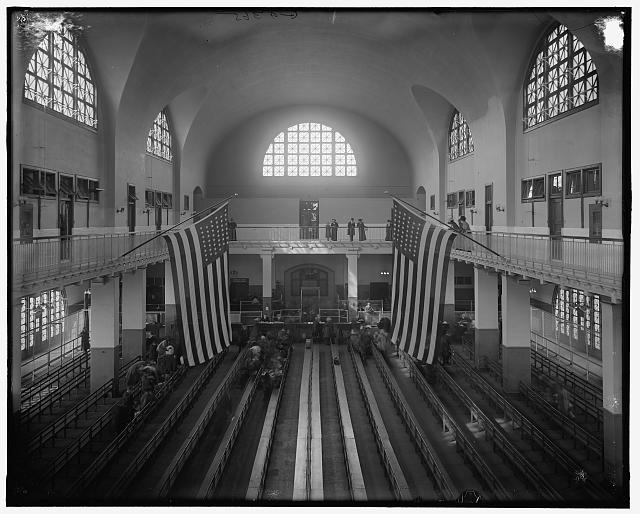 The Immigrant’s Experience
Coming to America
Before landing:

	A doctor comes aboard ship to check for contagious diseases such as cholera.  If any are found the entire ship may be denied entry even to Ellis Island.
Coming to America
Arrival:
General Inspection: Looking for any disease or deformity.  
Inspection of the Eyes: 
Inspection by a Matron:  all women are eyed “sharply” for doubtful character.
Coming to America
Questions:
What is your name?
How old are you?
Where did you live before coming here?
Who paid your passage?
Where are you going?
Have you a ticket?
What is your business?
How much money do you have?
Can you read and write?
Were you ever in a prison or an almshouse?
Are you an anarchist or polygamist?
Are you under a labor contract?
Who is here to meet you?
Aliens or Americans?—Codes
F.I. (Further Investigation)
S.I. (Special Investigation)
T.D. (Temporarily Detained)
L.P.C (Likely to be a Public Charge)
E    (Excluded)
D (Deported)
O.K. (All Right)
Coming to America
Five Irishmen: John O’Henessy, Pat O’Leary, Michael O’Brien, Dennis Maloney and Michael Mahoney.
	They have all come from the county of Cork.  One or two of them can read and write a little.  They all admit their tickets were paid for by a friend.                     2
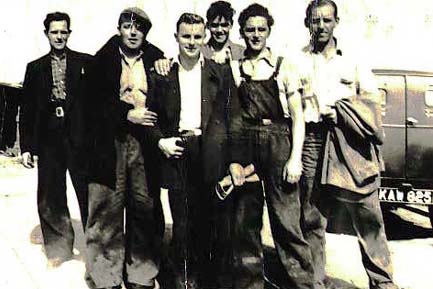 Coming to America
Coming to America
None of them have much money, perhaps a shilling or two. Fearing they will be rejected because of lack of money, their leader pulls out a paper showing that they all have work, that, in fact, they have come under a labor contract.
Swedish Family—Mr. & Mrs. Johannsen and their five children.
They have $200. All speak English. Mr. Johannsen expects to get work with friends in Worcester, Mass.
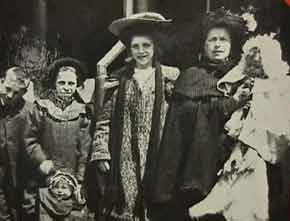 Coming to America
English Boy—Timothy Donalds
He is thirteen years old and has come to live with his uncle in San Antonio, Texas. 
He had $200 but it was stolen from him in steerage when he as seasick.  He has $1.37 left.
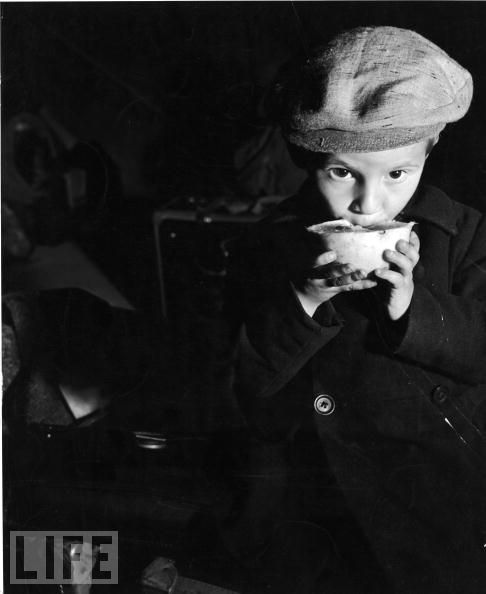 Coming to America
Dutch girl—Katrina Homberg
She has no money and has come to be married. Her fiancée, Jan lives near New York, but she has lost his address. She knows it starts with an “O”. She thinks its Omaha or maybe Oklahoma or maybe Oakland.		
1
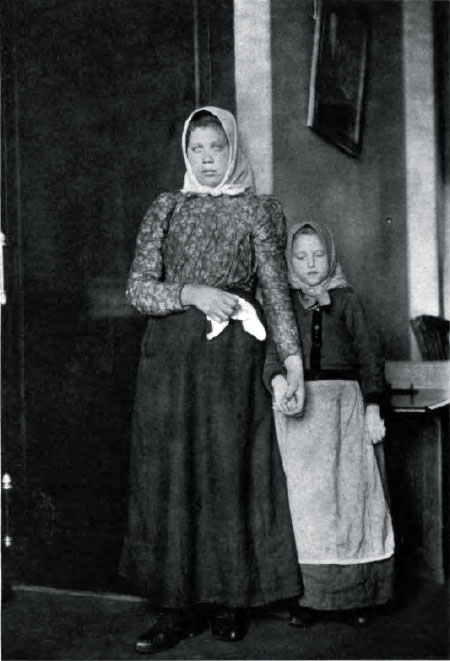 Coming to America
German Girl—Gretchen Stiglitz
	She answers all but the money question satisfactorily.  She has only five dollars but has come over to be married. The  young man she expects to meet her has not arrived yet.
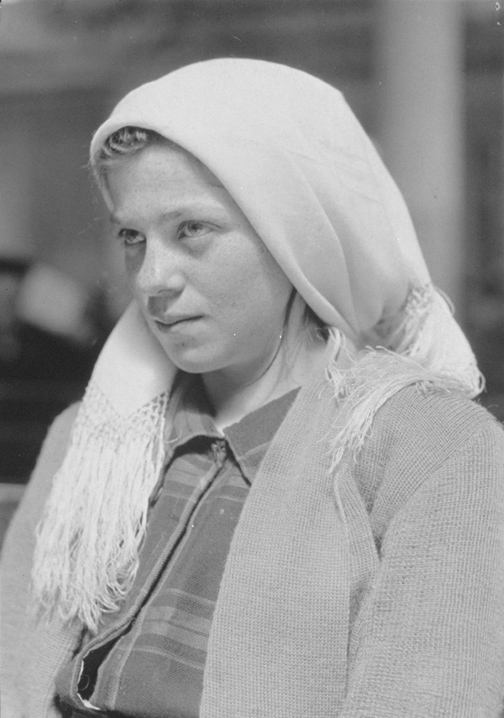 Coming to America
A Russian Jew—Isaac Jacobson 
	He expects to stay in New York.  His son paid for his ticket.  He insists that he can earn his own living, but he looks very old and feeble.

	                                3
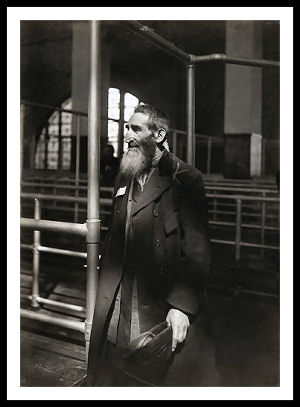 Coming to America
Coming to America
He is told he looks weak and is asked if he is ill. 
	He replies that when he has eaten he will be strong again. 
	Are you hungry? He is asked.  
	I have not eaten in eight days.  
												2
Coming to America
Down in the bottom of the ship they gave us food that was unclean and my religion will not let me eat it. 
	“When I have eaten I shall be strong,” he insists. 		

													1
Italian Family—Carmelita Orrificio and eight children.
	They come from southern Italy. Their 67 year old grandmother is with them.  Each child is carrying a box or bundle.  They are expecting their father to meet them. She can produce only ten cents in cash.                                      4
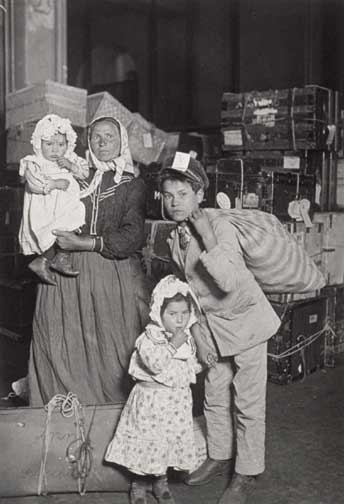 Coming to America
Coming to America
Italian Family—Carmelita Orrificio and eight children.
One child seems to have eye trouble and another has a limp. It is a long wait. If father does not come we must all go back to Italy.				
													3
Coming to America
Every week mother get a letter telling how much father saved. Father can’t write himself but knows a boy who can. At last a letter come with money to buy tickets for all of us.
Coming over we were very much seasick.										2
Coming to America
We were much afraid when the inspector looked at the baby’s eyes. What if he has to go back?  Mother would have to go with him and then what would happen to us?


													1
Coming to America
Hungarian Family—Mrs. Bulenski and her two daughters
None of them can read or write or speak much English.  One child has trouble with her eyes. The mother has six dollars.  She expects her husband to meet her. He is a farmer in Pennsylvania but she doesn’t know where.
Five Irish Men: 

O.K. ? 										Deported?
Coming to America
Coming to America
Inspection:
	Five Irish Men:
Because they were admitted under a labor contract, they are excluded from America and must wait for the steamer that brought them to Ellis Island to return them to Ireland.
English Boy: 

O.K. ? 										Deported?
Coming to America
Coming to America
Inspection:
	English Boy
A telegram arrives from his uncle including money for his passage to Texas and he is marked O.K.
Coming to America


Swedish Family

O.K. ?								Deported?
Coming to America


They are marked O.K., helped to the train station where they change money and buy their tickets.
Dutch Girl: 

O.K. ? 										Deported?
Coming to America
Coming to America
Inspection:
	Dutch Girl—Katrina Homberg
Several telegrams are sent but Jan can not be located so Katrina must be deported.
German Girl: 

O.K. ? 										Deported?
Coming to America
Coming to America
Inspection:
	German Girl—Gretchen Stieglitz:
When her fiancee, Hans Leiter,  arrives, she must marry him on Ellis Island since they will not allow a young, unmarried girl to go alone and friendless to New York.
Russian Jew: 

O.K. ? 										Deported?
Coming to America
Coming to America
Inspection:
	Russian Jew—Isaac Jacobson
He is sent to the dining room for a square meal and allowed to go with his son.
Italian Family: 

O.K. ? 										Deported?
Coming to America
Coming to America
Inspection:
	Italian Family
After a long wait, an officer comes to the door.  Their father has come but one of the children is missing and they can’t leave without him.  Finally he is found and they all embrace and leave.
Hungarian Family: 

O.K. ? 										Deported?
Coming to America
Coming to America
Inspection:
	Hungarian Family
They look up eagerly each time the door opens. An officer comes and tells them their father has not arrived and they must go back. Protesting and in tears, they are deported.